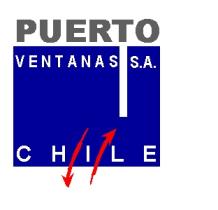 FECHAS DIVULGACIÓN ESTADOS FINANCIEROS 2023
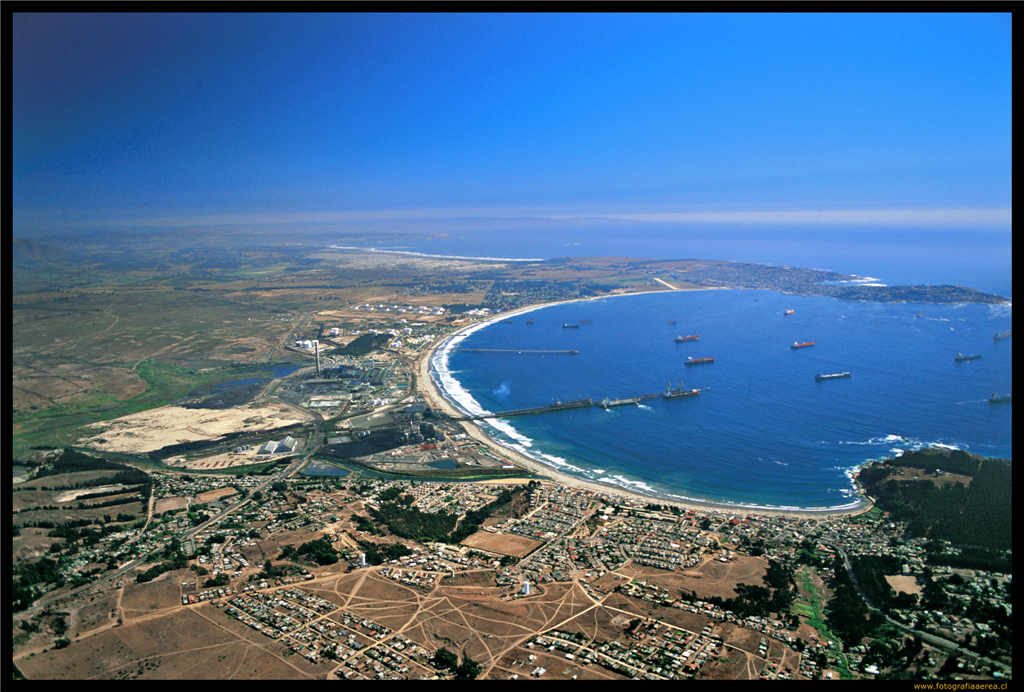